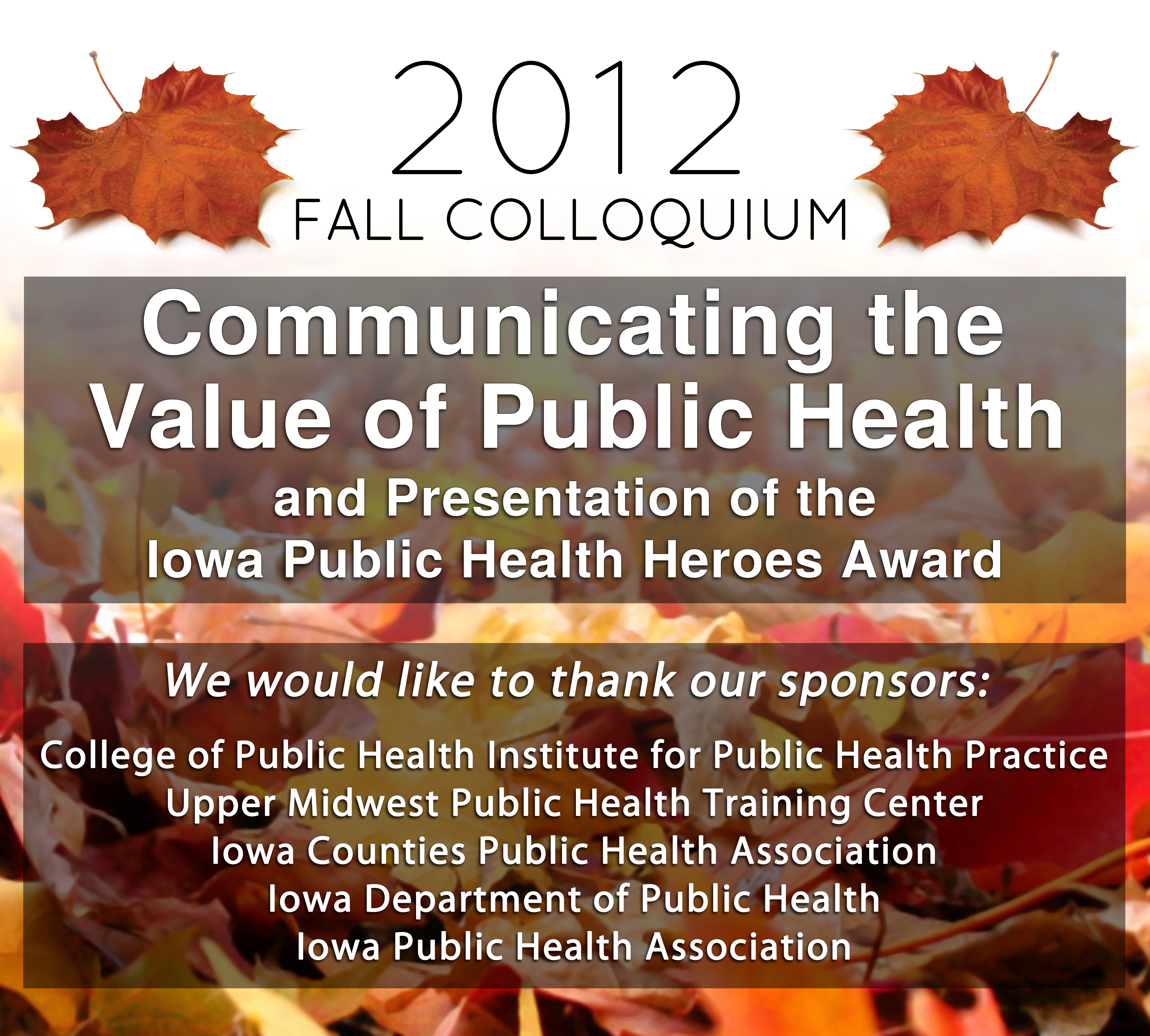 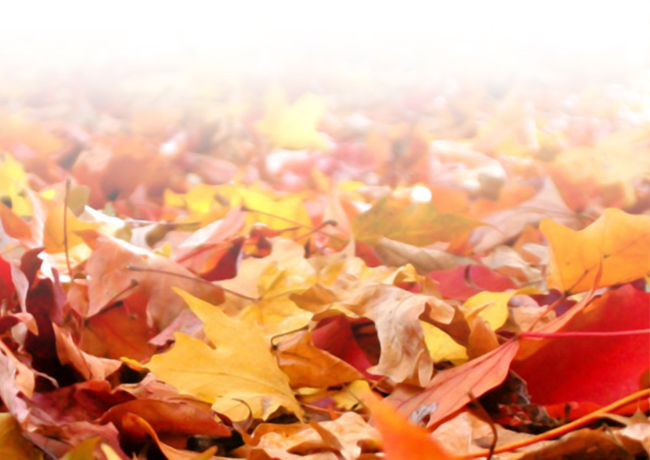 Congratulations to this year’s recipients of the 
University of Iowa College of Public Health’s 
“Public Health Hero Award!”
 
- Louise Lex
- Laura Oliver
- Sharon Guthrie
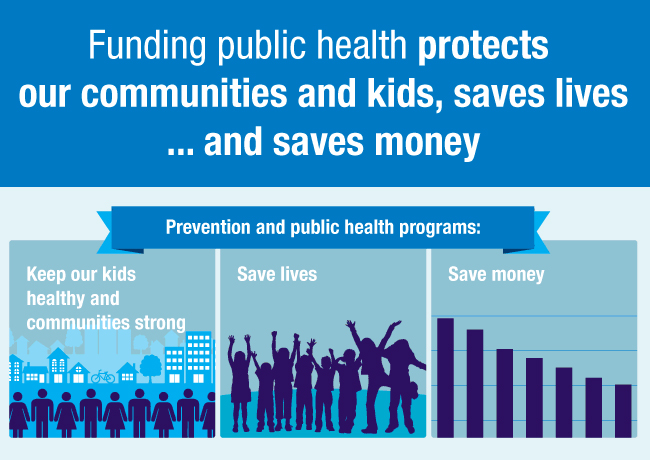 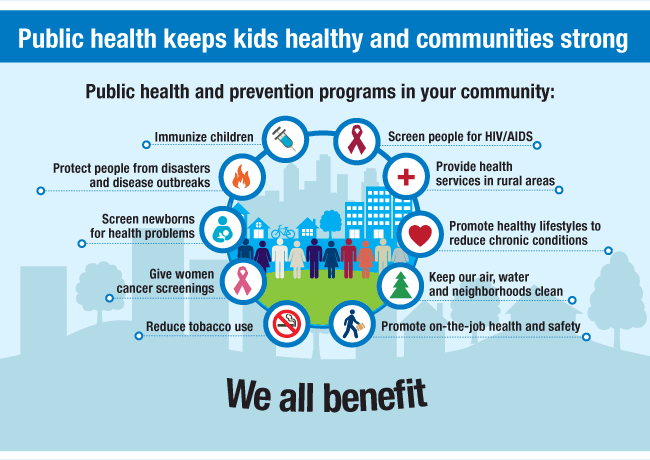 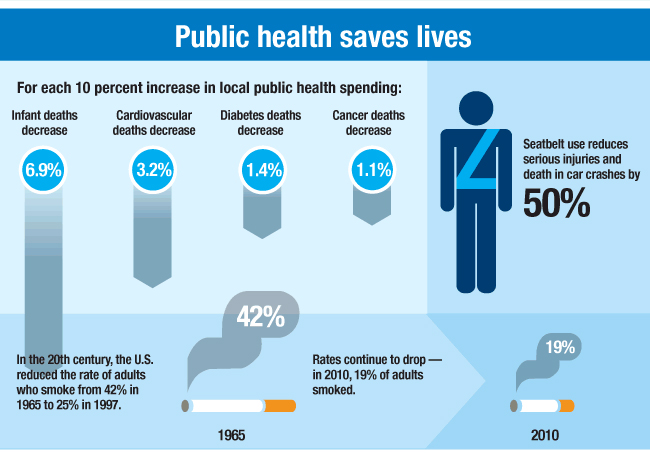 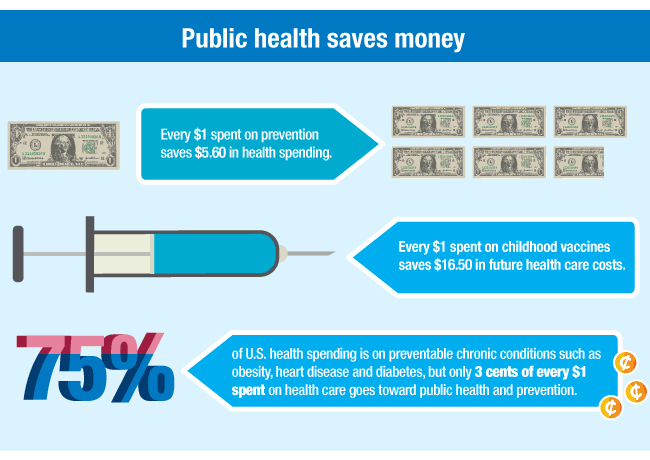 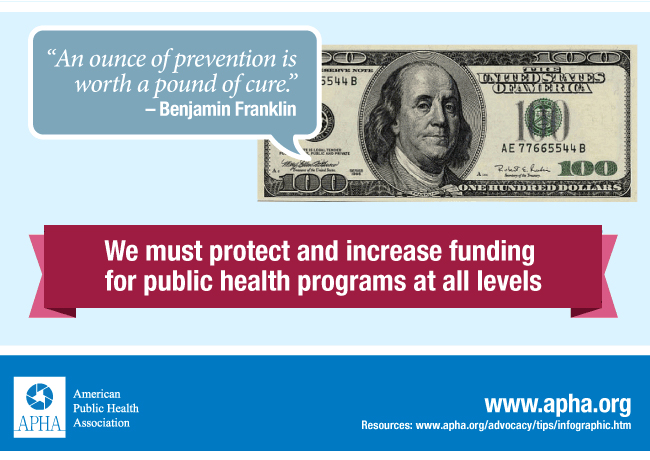 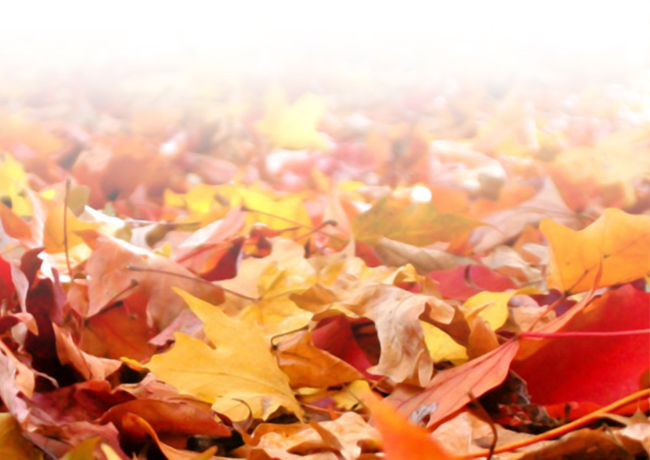 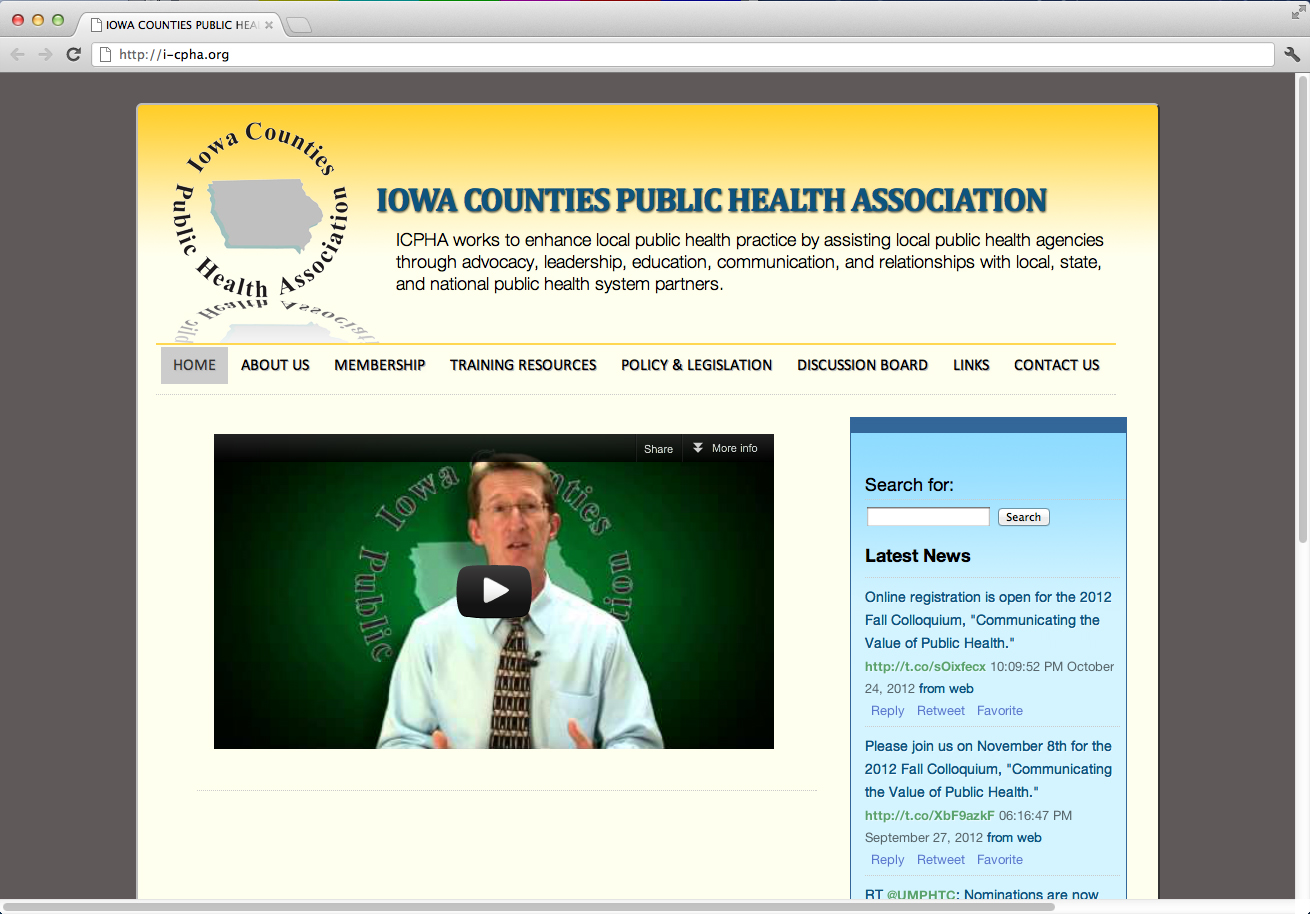 Newly designed website http://i-cpha.org